Connected 4 Health
Cinesioterapia para el tratamiento de los TCA: principio FITT Sanja Mazić, Danka Sinadinović, Stevan Mijomanović, Irena Aleksić-Hajduković
Número de proyecto: 2021-1-RO01- KA220-HED-38B739A3
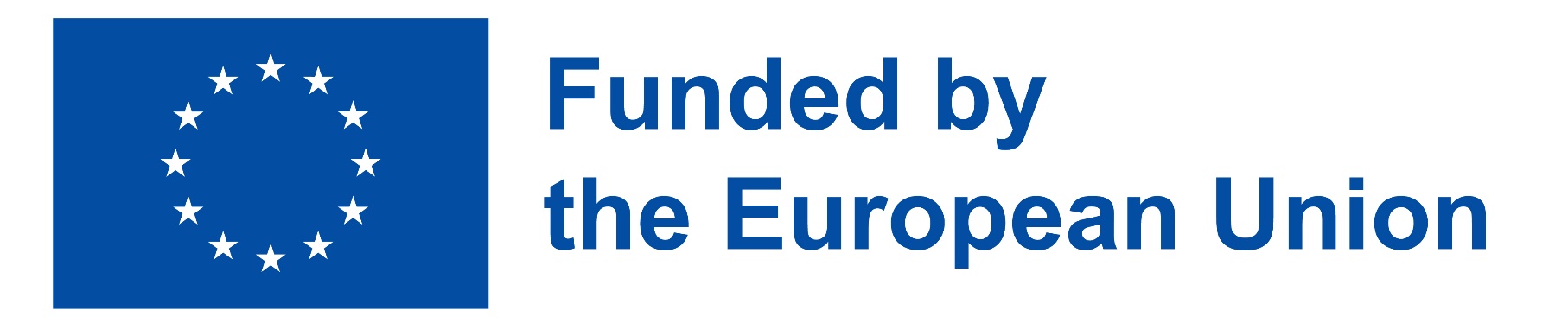 La financiación de la Comisión Europea para la elaboración de esta presentación no constituye una adhesión a su contenido, que refleja exclusivamente las opiniones de los autores, y no puede responsabilizarse a la Comisión del uso que pueda hacerse de la información que contiene.
2
Trastorno de la conducta alimentaria: definición
Un trastorno de la conducta alimentaria es una enfermedad psiquiátrica por la que se utiliza el control de la comida para hacer frente a sentimientos y otras situaciones.

Las conductas alimentarias poco saludables pueden ser, entre otras, comer demasiado o demasiado poco, o preocuparse por el peso o la forma física.

https://www.nhs.uk/mental-health/feelings-symptoms-behaviours/behaviours/eating-disorders/overview/?fbclid=IwAR3cZEsZoVZmOSmXspI2OFJC5XADheSK2n81dqskzMBZPGC2BRxlKekcM80
3
Trastornos de la conducta alimentaria:
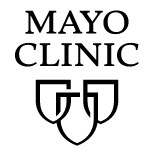 Anorexia nerviosa [AN] 
Bulimia nerviosa [BN] 
Trastorno de atracones compulsivos
Trastorno de rumiación 
Trastorno por evitación o restricción de la ingesta de alimentos
4
Anorexia nerviosa
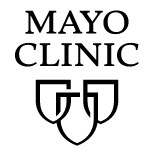 La anorexia nerviosa, que en general se llama simplemente anorexia, es un trastorno de la conducta alimentaria potencialmente mortal caracterizado por un peso corporal anómalamente bajo, un miedo intenso a ganar peso y una percepción distorsionada del peso o la figura. Las personas con anorexia hacen esfuerzos extremos para controlar su peso y su figura, lo que a veces afecta considerablemente a su salud y sus actividades cotidianas.
Cuando alguien tiene anorexia, limita excesivamente las calorías o recurre a otros métodos para perder peso, como el exceso de ejercicio, el consumo de laxantes o suplementos dietéticos o los vómitos después de la comida. Los esfuerzos para perder peso, aun cuando el peso es insuficiente, provocan problemas de salud graves, que a veces llevan hasta la muerte por inanición.
https://www.deanfreedlandermd.com/eating-disorders?fbclid=IwAR0wkSAJMVHkMeWfRmhM7i5M1L9qljKxnU4Myf9779nDdsuXP2Oui05Ntk0
5
Bulimia nerviosa
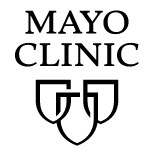 La bulimia nerviosa, comúnmente conocida como bulimia, es un trastorno de la conducta alimentaria grave y potencialmente mortal. Cuando alguien tiene bulimia, tiene episodios de atracón y purga que implican una sensación de falta de control sobre lo que come. Muchas personas con bulimia también restringen la comida durante el día, lo que suele provocar más atracones y purgas.
Durante estos episodios, lo habitual es comer mucho en poco tiempo y, a continuación, intentar librarse de las calorías extra de un modo perjudicial para la salud. Debido a la culpa, la vergüenza y un miedo intenso a ganar peso por comer demasiado, las personas con bulimia pueden provocarse el vómito, hacer demasiado ejercicio o recurrir a otros métodos, como los laxantes, para eliminar esas calorías.
https://www.deanfreedlandermd.com/eating-disorders?fbclid=IwAR0wkSAJMVHkMeWfRmhM7i5M1L9qljKxnU4Myf9779nDdsuXP2Oui05Ntk0
6
Bulimia nerviosa
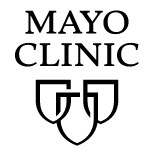 Si alguien tiene bulimia, probablemente se preocupa por el peso y la forma física y se juzga con mucha dureza por los defectos autopercibidos. Puede que tenga un peso normal o incluso un ligero sobrepeso.
https://www.deanfreedlandermd.com/eating-disorders?fbclid=IwAR0wkSAJMVHkMeWfRmhM7i5M1L9qljKxnU4Myf9779nDdsuXP2Oui05Ntk0
7
Trastorno de atracones compulsivos
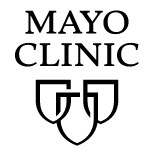 Cuando alguien tiene un trastorno de atracones compulsivos, tiene episodios periódicos de hiperfagia (atracones) y siente una falta de control sobre lo que come. Puede comer deprisa o más de lo previsto, aunque no tenga hambre, y continuar comiendo incluso mucho después de sentirse incómodamente lleno.
Después de un atracón, se siente culpable, disgustado o avergonzado por su conducta y la cantidad de comida que ha consumido. Pero no lo intenta compensar con un exceso de ejercicio o purgas, como haría alguien con bulimia o anorexia. La vergüenza puede llevarlo a comer solo para ocultar los atracones.
Los episodios de hiperfagia suelen producirse al menos una vez a la semana. Las personas con este trastorno pueden tener un peso normal, sobrepeso u obesidad.
https://www.deanfreedlandermd.com/eating-disorders?fbclid=IwAR0wkSAJMVHkMeWfRmhM7i5M1L9qljKxnU4Myf9779nDdsuXP2Oui05Ntk0
8
Trastorno de atracones compulsivos
En este grupo de pacientes hay un mayor índice de personas con sobrepeso u obesidad que suelen llevar una vida sedentaria.
https://www.deanfreedlandermd.com/eating-disorders?fbclid=IwAR0wkSAJMVHkMeWfRmhM7i5M1L9qljKxnU4Myf9779nDdsuXP2Oui05Ntk0
9
Trastorno de rumiación
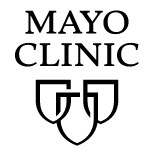 El trastorno de rumiación consiste en regurgitar de manera reiterada y continua los alimentos después de comer, pero no por una enfermedad ni por otro trastorno de la conducta alimentaria como la anorexia, la bulimia o el trastorno de atracones compulsivos. La comida vuelve a la boca sin náuseas ni arcadas y puede que la regurgitación sea involuntaria. A veces los alimentos regurgitados se vuelven a masticar y tragar o se escupen.
El trastorno puede ocasionar malnutrición si se escupe la comida o si la persona come mucho menos para evitar esa conducta. El trastorno de rumiación puede ser más común durante la infancia o en personas con discapacidad intelectual.
https://www.deanfreedlandermd.com/eating-disorders?fbclid=IwAR0wkSAJMVHkMeWfRmhM7i5M1L9qljKxnU4Myf9779nDdsuXP2Oui05Ntk0
10
Trastorno por evitación o restricciónde la ingesta de alimentos
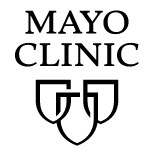 Las personas que sufren este trastorno no alcanzan los requisitos nutricionales diarios mínimos porque no sienten interés por comer; evitan los alimentos con determinadas características sensoriales, como el color, la textura, el olor o el sabor, o están preocupadas por las consecuencias de comer, como el miedo a atragantarse. No evitan comer por miedo a aumentar de peso.
El trastorno tiene como consecuencias un adelgazamiento significativo o la incapacidad de ganar peso durante la infancia, además de deficiencias nutricionales que pueden ocasionar problemas de salud.
https://www.deanfreedlandermd.com/eating-disorders?fbclid=IwAR0wkSAJMVHkMeWfRmhM7i5M1L9qljKxnU4Myf9779nDdsuXP2Oui05Ntk0
11
Riesgo para la salud
Los trastornos de la conducta alimentaria pueden dañar el corazón, el sistema digestivo, los huesos, los dientes y la boca y provocar otras enfermedades.
Complicaciones: depresión y ansiedad, ideas o conductas suicidas, problemas de crecimiento y desarrollo, problemas sociales y de relaciones, trastornos por consumo de drogas, problemas en el trabajo y en la escuela, muerte.
https://www.deanfreedlandermd.com/eating-disorders?fbclid=IwAR0wkSAJMVHkMeWfRmhM7i5M1L9qljKxnU4Myf9779nDdsuXP2Oui05Ntk0
12
Epidemiología
Cualquiera puede tener un trastorno de la conducta alimentaria, pero los adolescentes de entre 13 y 17 años son los más afectados.
https://www.nhs.uk/mental-health/feelings-symptoms-behaviours/behaviours/eating-disorders/overview/?fbclid=IwAR3cZEsZoVZmOSmXspI2OFJC5XADheSK2n81dqskzMBZPGC2BRxlKekcM80
La AN afecta a aproximadamente el 0,5 % de las mujeres jóvenes de cultura occidental. 
La BN afecta a aproximadamente el 2 % de las mujeres jóvenes de cultura occidental. 
La prevalencia de estos trastornos en varones es aproximadamente una décima parte de la prevalencia en mujeres.
Hsu, L.G., 1996
13
Cuidado
Normalmente los pacientes presentan un peso insuficiente.
Esté atento a los hábitos alimentarios y las creencias que pueden señalar a una conducta poco saludable, así como a la presión social que puede desencadenar trastornos de la conducta alimentaria. 
Otro de los signos de alerta de un trastorno de la conducta alimentaria puede ser el exceso de ejercicio.
https://www.deanfreedlandermd.com/eating-disorders?fbclid=IwAR0wkSAJMVHkMeWfRmhM7i5M1L9qljKxnU4Myf9779nDdsuXP2Oui05Ntk0
14
Tratamiento
Los planes terapéuticos para los trastornos de la conducta alimentaria se adaptan específicamente a cada persona y pueden incluir una combinación de varias terapias:
Orientación nutricional
Psicoterapia
Fármacos 
https://www.healthline.com/nutrition/common-eating-disorders?fbclid=IwAR3nu2RVjMwC02h8gOXVcjmaUyWYZT6BIZSGeIEp6lFGOFS_MLb5jd6KHeE#do-you-have-one

Con tratamiento, muchas personas se recuperan de un trastorno de la conducta alimentaria.
https://www.nhs.uk/mental-health/feelings-symptoms-behaviours/behaviours/eating-disorders/overview/?fbclid=IwAR3cZEsZoVZmOSmXspI2OFJC5XADheSK2n81dqskzMBZPGC2BRxlKekcM80
15
Cinesioterapia para el tratamiento de los TCA
Aunque el ejercicio es una intervención eficaz para muchos problemas de salud mental, a menudo no se ha tenido en cuenta como posible complemento al tratamiento de los TCA.
(Cook et al., 2016)
Las intervenciones que incorporan ejercicio con supervisión estricta y apoyo nutricional pueden ser saludables para las personas con TCA. 
(Quesnel et al., 2020)
Basándose en un estudio cualitativo de las opiniones de expertos, Quesnel et al. 2020 dan recomendaciones específicas de cinesioterapia para el tratamiento de los TCA según el principio FITT.
16
Tratamiento
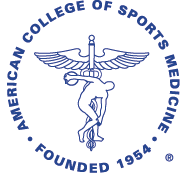 F Frecuencia
I Intensidad
T Tiempo 	
T Tipo
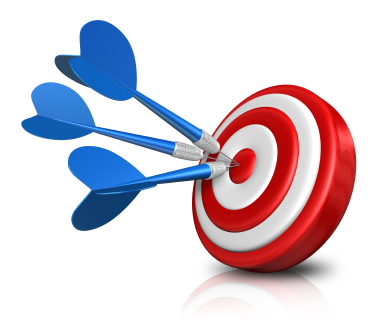 17
Frecuencia
La cinesioterapia puede empezar con una única sesión a la semana y ampliarse hasta 5 o 6 días (sesiones) a la semana.
Supervisión médica (por ejemplo, electrólitos).
18
Intensidad
Individual, según cómo se sienta el paciente.
Progreso de intensidad baja (es decir, se puede continuar hablando) a moderada (es decir, se respira con dificultad).
Ejercicios de resistencia: la intensidad debe ser suficiente para ayudar a recuperar la masa mucular perdida.
19
Tiempo
Protocolo gradual.
Empiece con 10 min, luego 20 min y más adelante 30 min.
Progreso con la intensidad de la actividad.
20
Tipo
Empiece con ejercicios de flexibilidad, como estiramientos.
Incluya ejercicios de resistencia: el tipo de actividad más importante son los ejercicios de fuerza o resistencia.
Cuidado con los ejercicios cardiovasculares: se puede abusar. Elija caminar y juegos en grupo.
21
Supervisión
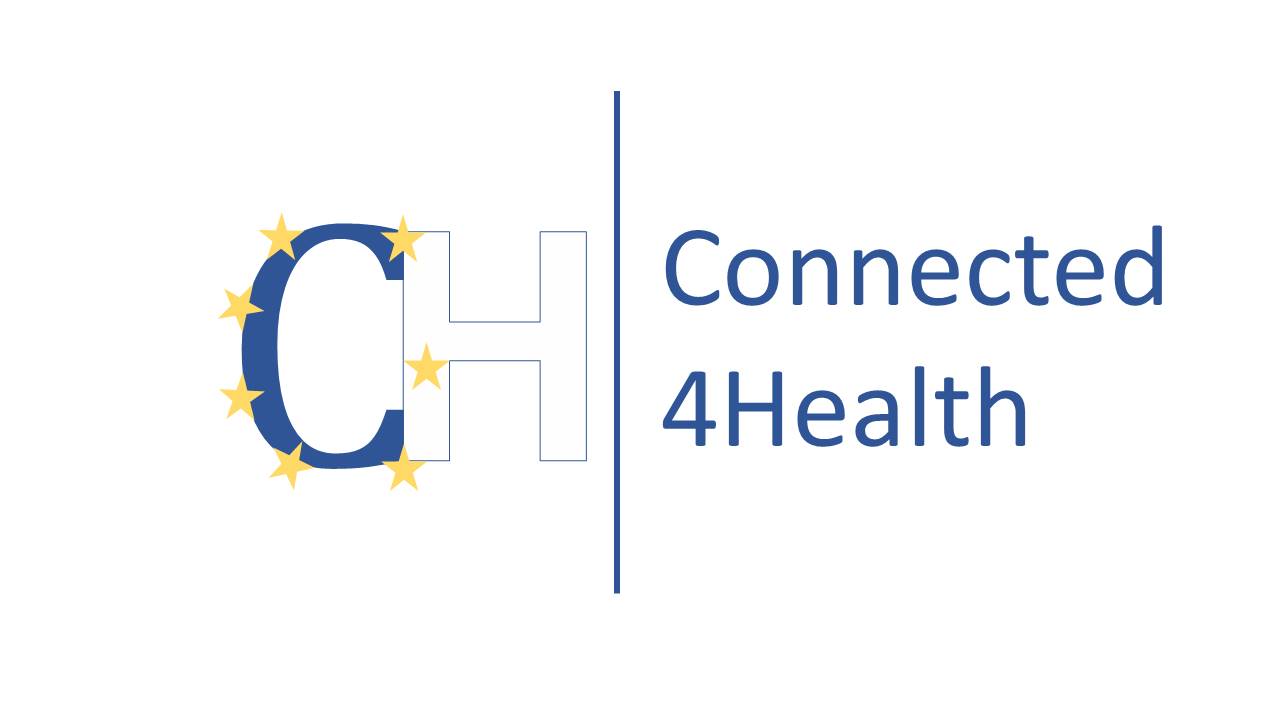 Supervise a sus pacientes en todo momento.
22
Bibliografía
Cook BJ, Wonderlich SA, Mitchell JE, Thompson R, Sherman R, McCallum K. Exercise in Eating Disorders Treatment: Systematic Review and Proposal of Guidelines. Med Sci Sports Exerc. 2016 Jul;48(7):1408-14. doi: 10.1249/MSS.0000000000000912.

Hsu, L. G. (1996). Epidemiology of the eating disorders. Psychiatric Clinics of North America, 19(4), 681-700.

Quesnel, D. A., Cook, B., & Caperchione, C. (2020). Guiding principles to inform future exercise protocols for eating disorder treatment. The Health & Fitness Journal of Canada, 13(2), 3-15.

American College of Sports Medicine https://www.acsm.org/ 

Dean Freedlander MD https://www.deanfreedlandermd.com/eating-disorders?fbclid=IwAR0wkSAJMVHkMeWfRmhM7i5M1L9qljKxnU4Myf9779nDdsuXP2Oui05Ntk0

Mayo Clinic https://www.mayoclinic.org/diseases-conditions/eating-disorders/symptoms-causes/syc-20353603

Healthline https://www.healthline.com/nutrition/common-eating-disorders?fbclid=IwAR3nu2RVjMwC02h8gOXVcjmaUyWYZT6BIZSGeIEp6lFGOFS_MLb5jd6KHeE#causes

NHS https://www.nhs.uk/mental-health/feelings-symptoms-behaviours/behaviours/eating-disorders/overview/?fbclid=IwAR3cZEsZoVZmOSmXspI2OFJC5XADheSK2n81dqskzMBZPGC2BRxlKekcM80
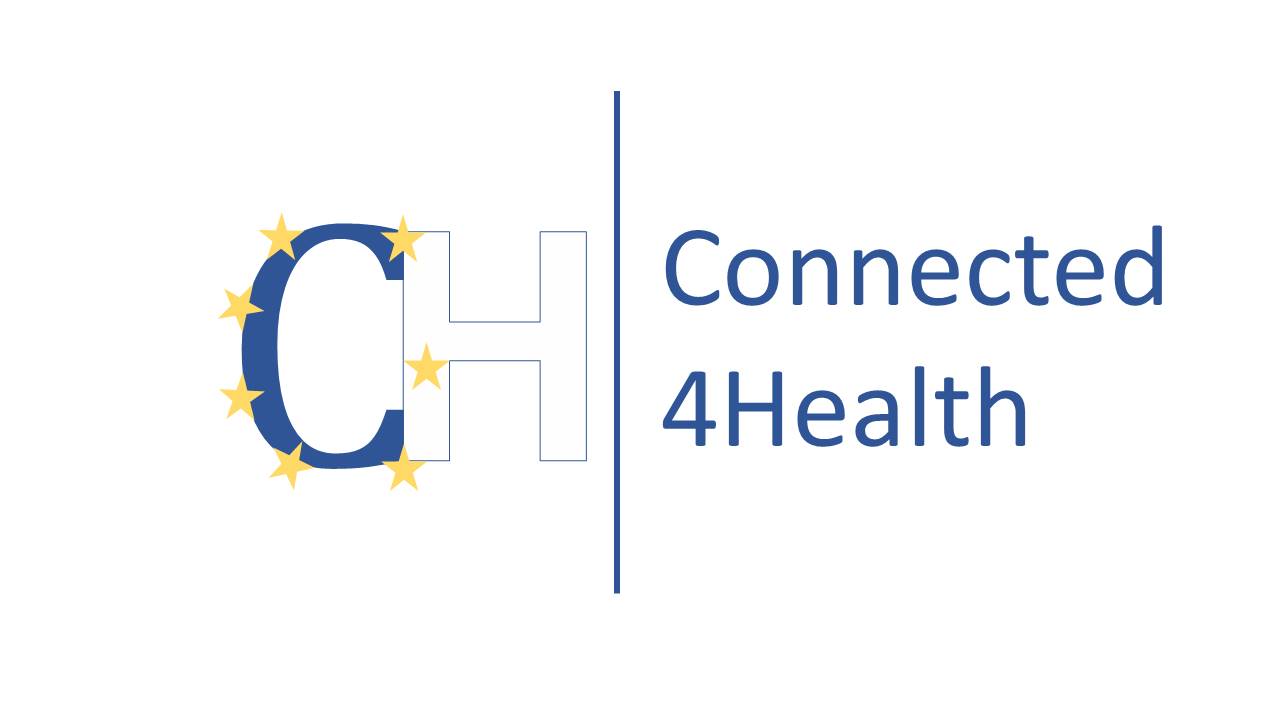 23